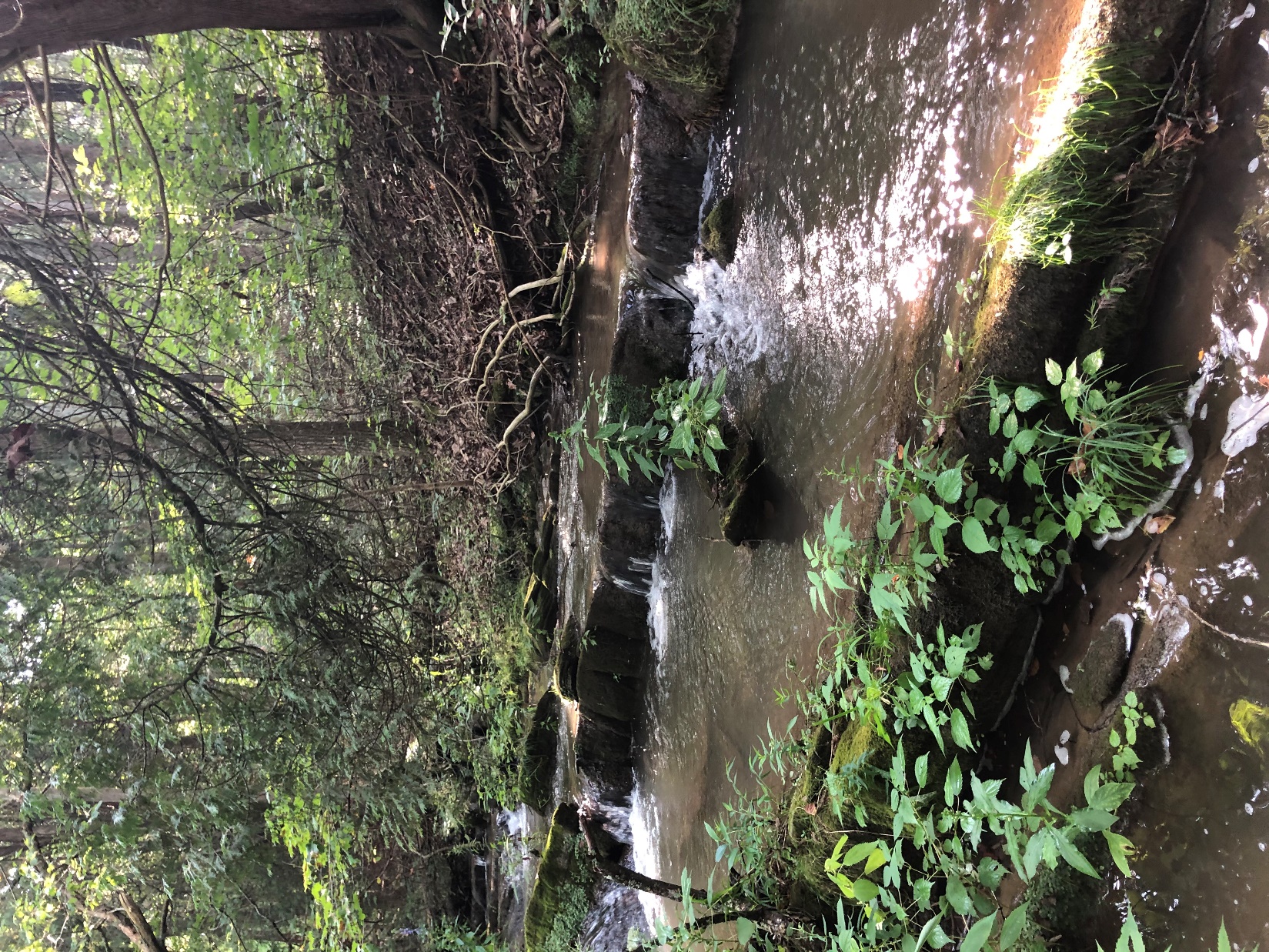 Moores and Mill Creek Clean Up Plan
Stakeholder Group Meeting
Nesha McRae
TMDL Coordinator, Valley Regional Office
Virginia Department of Environmental Quality
November 17, 2022
Role of the Stakeholder Group?
Provide a local perspective
Guide the development of the clean-up plan
Identify suitable Best Management Practices
Identify priority areas for implementation
Review costs
Establish a timeline
Develop outreach strategies
Identify key players in the community
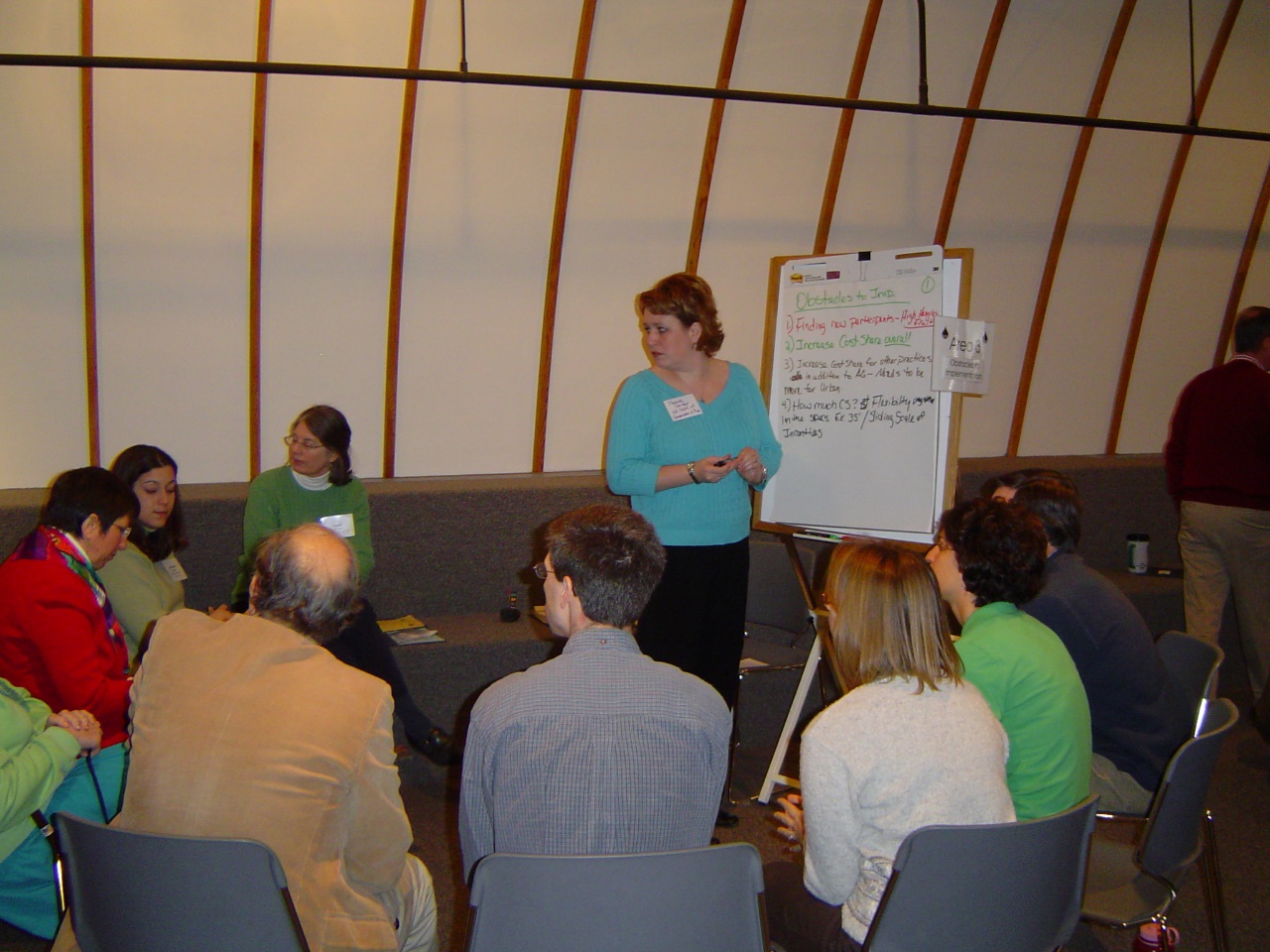 Moores and Mill Creek Watersheds
3,830 acres
7,390 acres
3
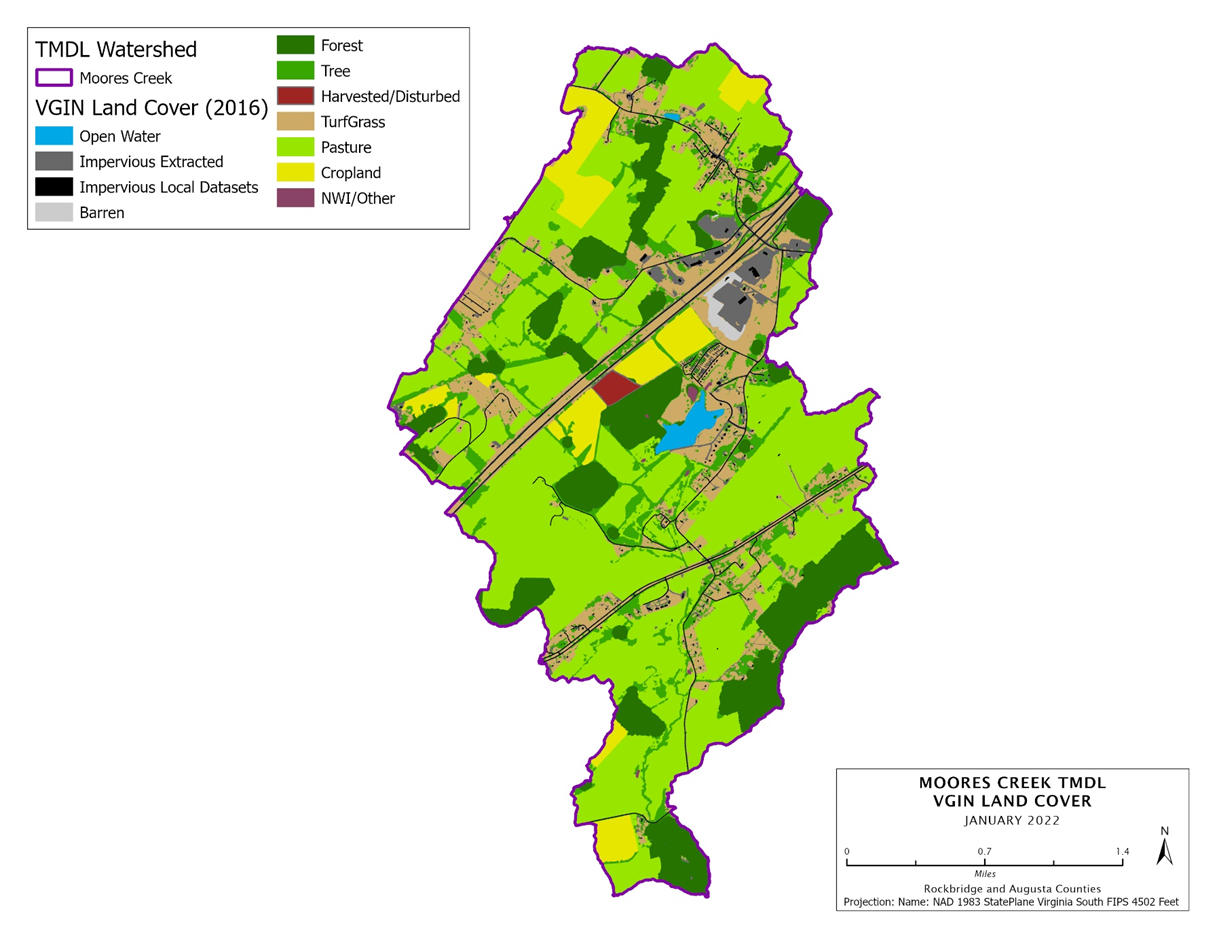 1,775 acres of pasture/hay
240 acres of cropland
535 acres of turfgrass
200 acres developed
15 acres barren
7.1 miles of streambank
Moores Creek Land Use
4
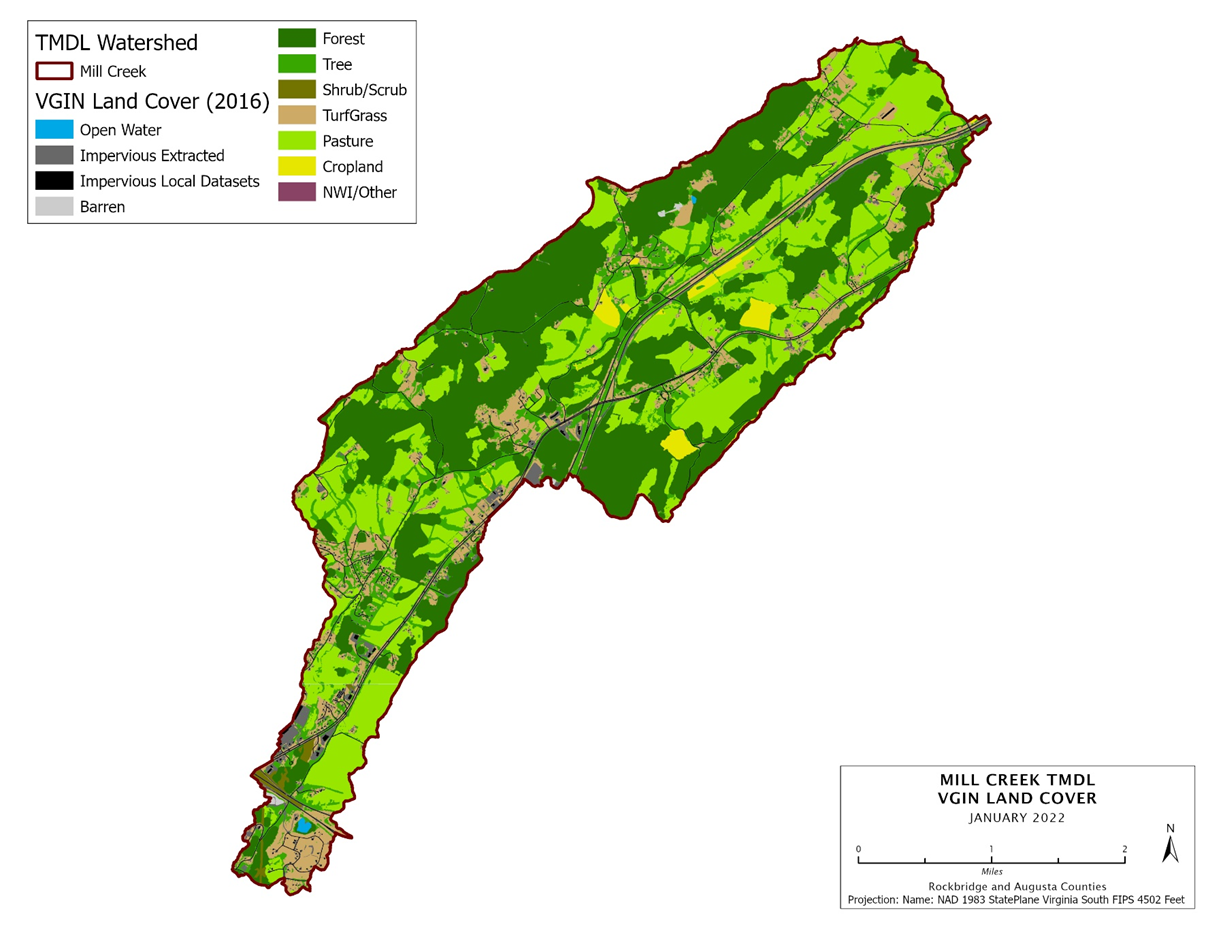 2,190 acres of pasture/hay
105 acres of cropland
700 acres of turfgrass
450 acres developed
9 acres barren
12.8 miles of streambank
Mill Creek Land Use
5
Sediment sources in Moores Creek
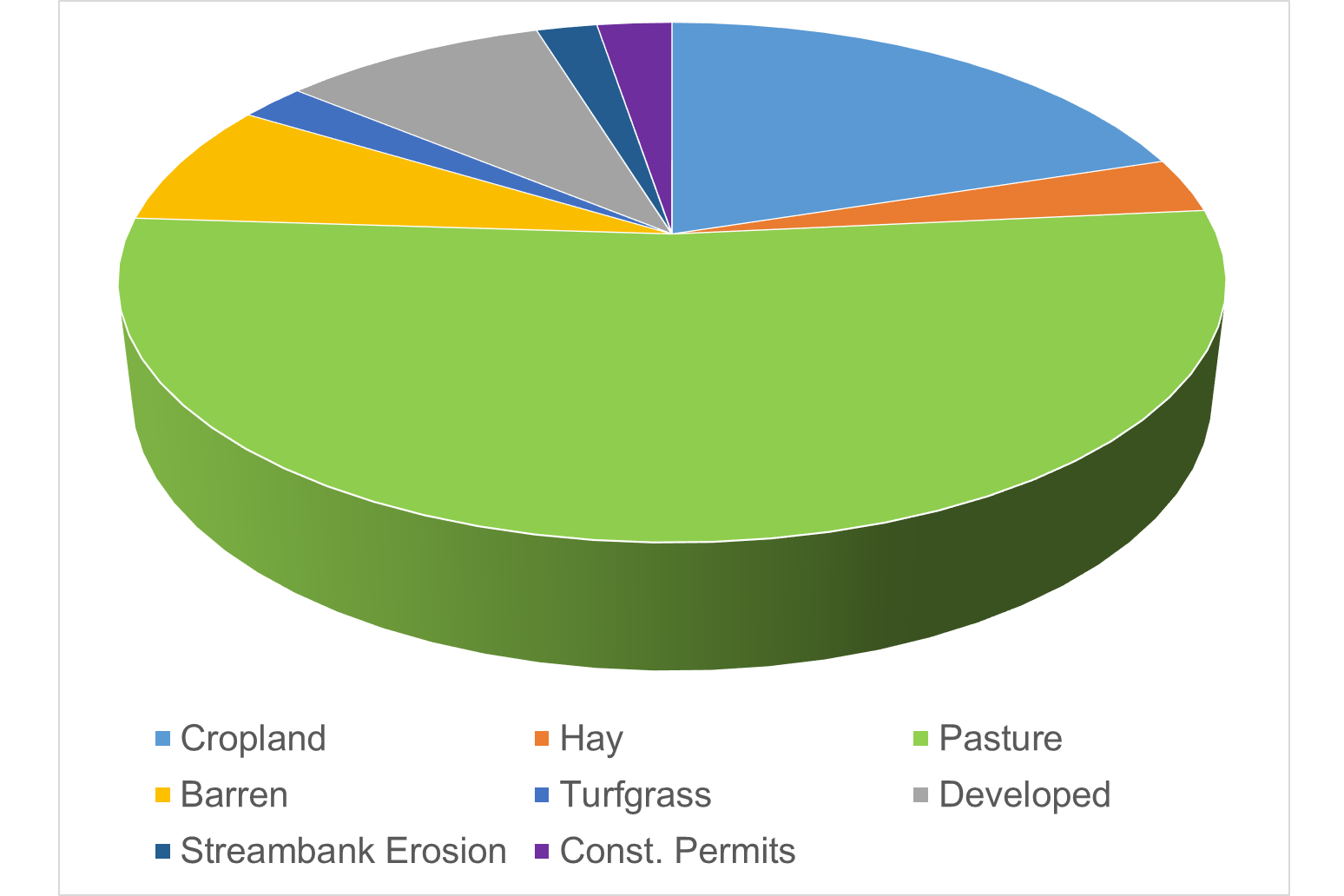 An estimated 17% reduction in sediment is needed to restore aquatic life in Moores Creek
6
Sediment sources in Mill Creek
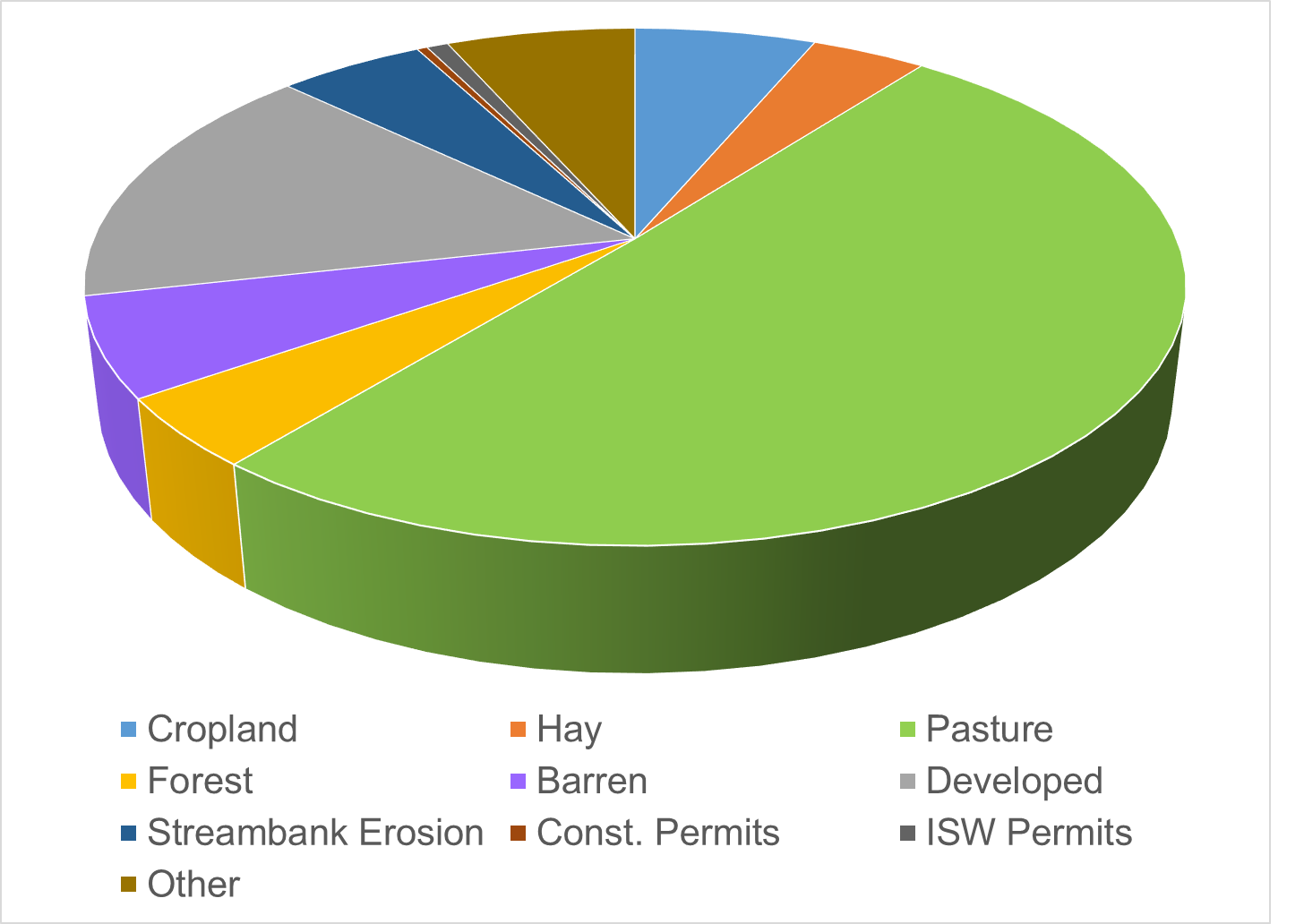 An estimated 18% reduction in sediment is needed to restore aquatic life in Mill Creek
7
Sediment reduction goals
8
How to meet reduction goals?
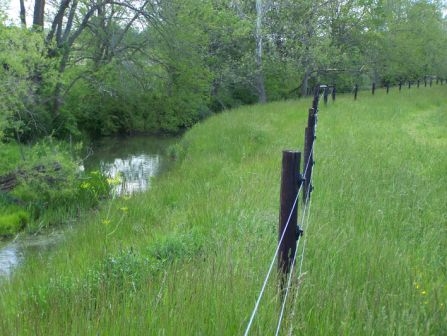 Identify best management practices for agricultural, urban and residential land
Consider cost effectiveness
Evaluate likelihood of implementation
Identify priority areas for implementation with existing interest
Prioritizing practices: Agricultural
Other Agricultural Practices?
Prioritizing practices: Urban/Residential
Other Urban/Residential Practices?
Focus areas for implementation?
as
What’s Next?
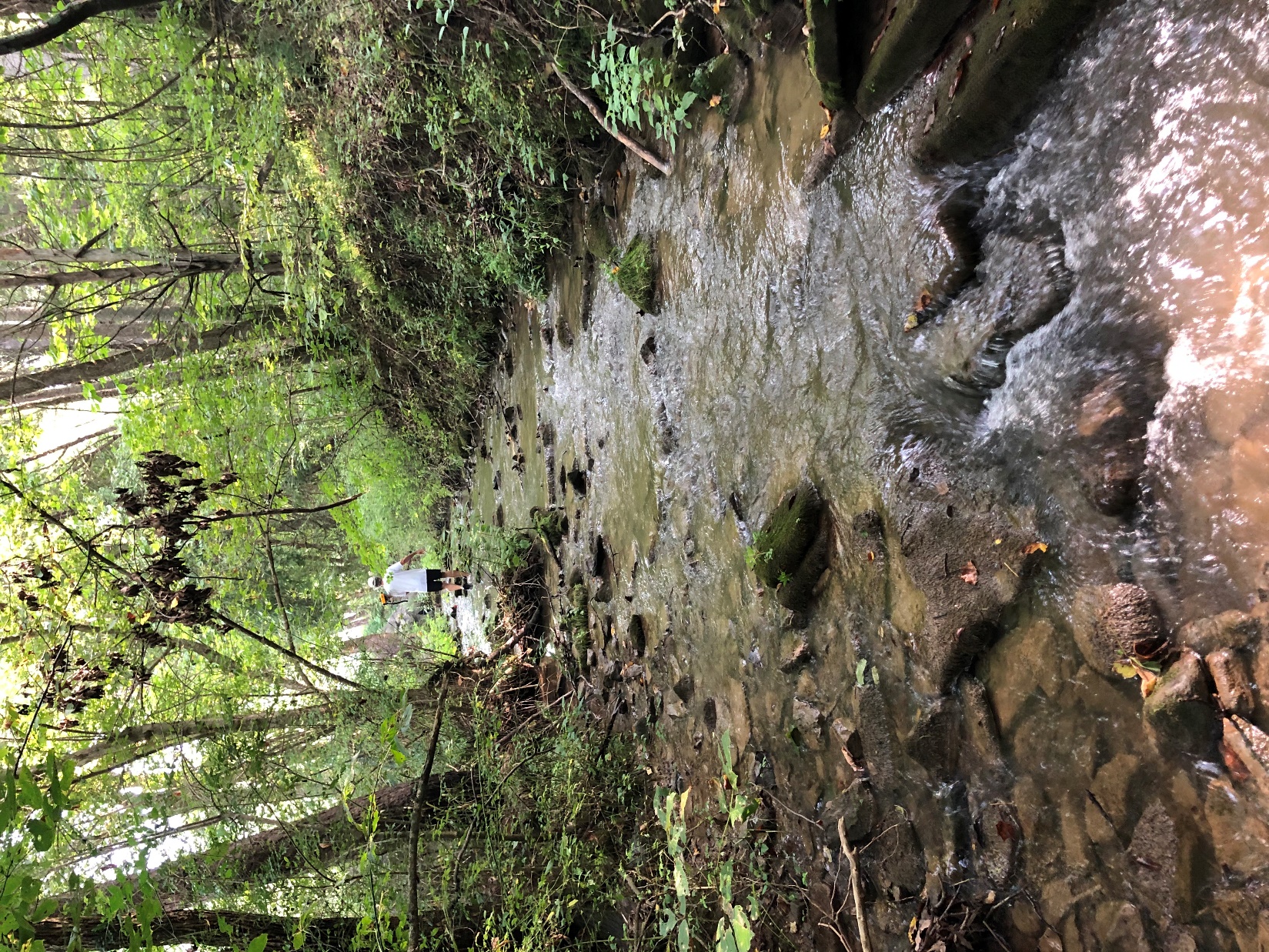 2nd Stakeholder Group Meeting
Mid-February meeting
Discuss cost estimates for selected BMPs
Scope out pilot projects
Identify outreach strategies
Discuss timeline for implementation
15